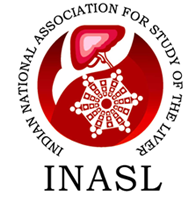 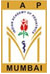 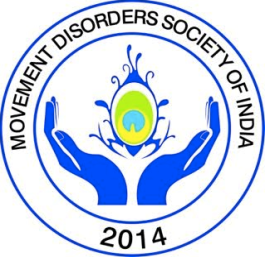 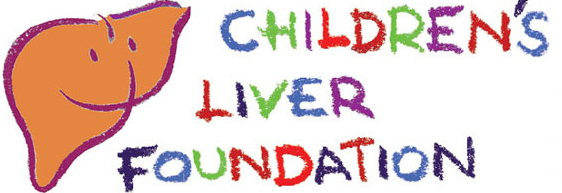 Complications of drug therapy
Chairpersons: Aabha Nagral, Prashanth LK,SK Yachha
Talk: Malathi Sathiysekaran
Complications of Drug therapy
Hepaticon  2017
“Wilson disease bench to bedside”
Malathi Sathiyasekaran
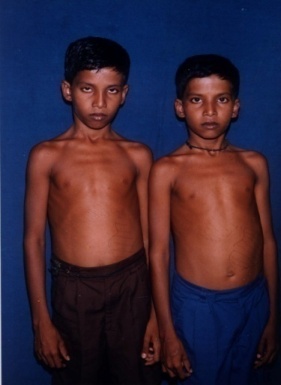 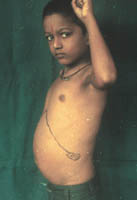 Drugs for Wilson Disease
D Pencillamine: 1956 : Walshe proposed  penicillamine for WD and his seminal paper was published

Zinc:1961:Schouwink described the use of zinc salts in the treatment of WD

Trientene. 1969 : Walshe reported the use of trientine

Tetrathiomolybdate:1984: Walshe introduced it for WD
2017:  the 60th anniversary of  Walshe's article on treatment with penicillamine
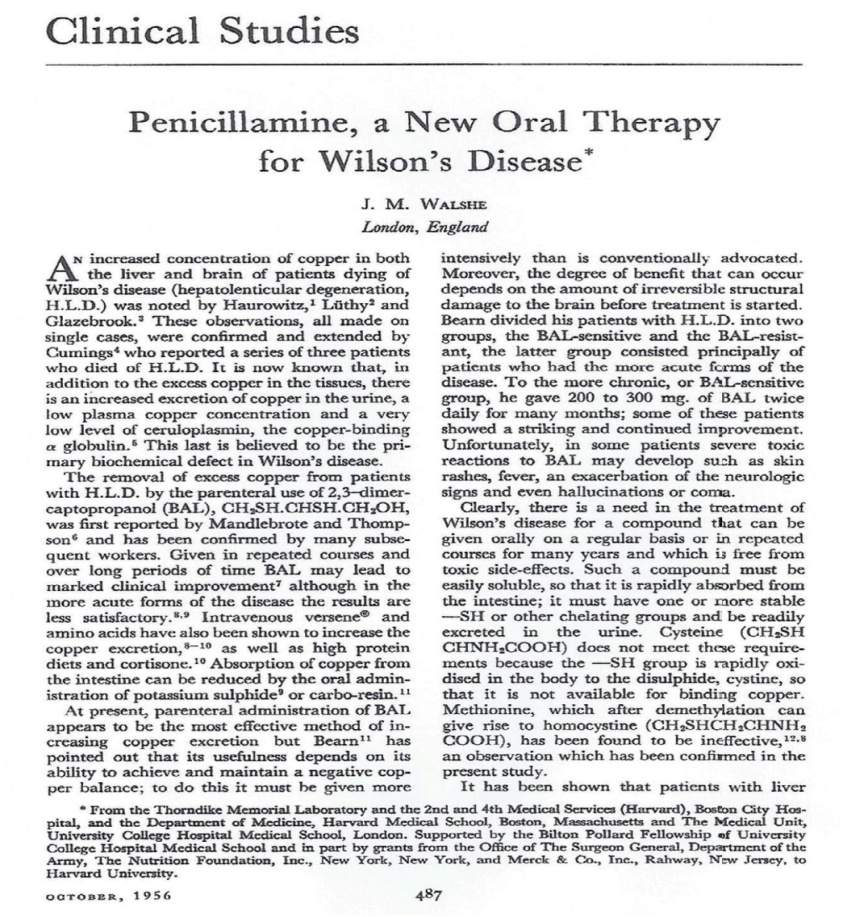 1920
“JM Walshe 1954 ----It seemed right to act on one of Charles Dent's aphorisms: ‘never give an untried compound to a patient that you are not prepared to take yourself’.
 Nothing untoward developed, 24 h after the ingestion of 1 g of penicillamine powder taken in solution.”
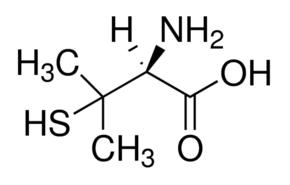 D-Penicillamine
Effects
Side effects
Penicillamine :  dimethyl cysteine. (Sulphydryl  bearing aminoacid cysteine doubly substituted with methyl groups)

General Chelator.

Also induces metallothionein in patients with WD.

Interferes with collagen cross linking.

Immunosuppresant action.
Severe side effects requiring drug to be discontinued 30 %



Chemical toxicity .Direct Dose dependent.




Immune mediated side effects
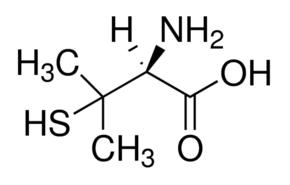 Penicillamine
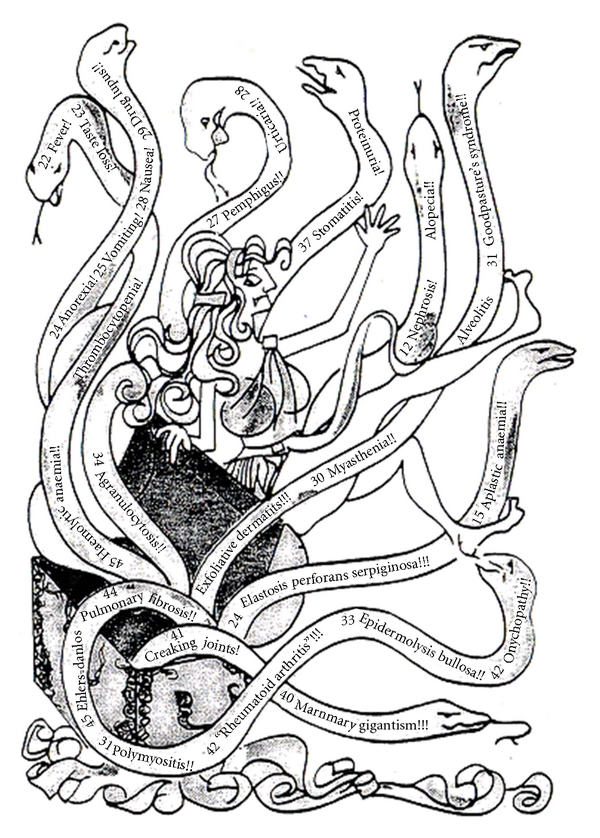 OR
TREASURE    TROVE?
PANDORA’S  BOX/
Bockus 1985
AASLD 2008
AASLD 2008
Neurological deterioration
Incidence ranges from  10-50% (Walshe 22%,Brewer 53%)
Occurs 2.3 ± 1.9 months after initiation of Dpen (Litwin 2015)
Some it is reversible others it is not.Less common with lower dosages
Can occur in all DP,Triene and Zinc therapy ( >Dpen 13.8%)Gut 2007
More when there is underlying neurological damage , thalamic ,brain stem involvement, MRI showing changes and those on dopamine antagonist receptors (Litwin J Neurol Sci.2015)
Probably due to increase mobilisation of hepatic copper and redistribution with increase copper exposure to the brain .
Zinc
Effects
Side effects
Intereferes with uptake of copper from GIT.
i) induces enterocyte metallothionein ,greater affinity for copper than Zinc
ii) inhibits entry into portal circulation .
iii) shed during enterocyte turn over and lost in faeces.
Induces Hepatocellular metallotheionein

Neurological deterioration is uncommon
Very few side effects
Gastric irritation more for zinc sulphate than acetate
Elevation of serum amylase and lipase without evidence of pancreatitis.
Triethylene tetramine hydrochloride Trientene:
Effects
Side Effects
General Chelator. 
Polyamine like structure distinct fron pencillamine.Lacks sulfhydryl groups
Neurological worsening has been reported
Few side effects

No hypersensitivity.:fixed drug eruption reported in one patient.

Chelates Iron  : should not be co-administered with Iron .

Sideroblastic anemia : reversible ( Iron and Copper Def )

Hemorrhagic gastritis, Loss of taste and Rashes .(Epstein O 1980)
Ammonium Tetrathiomolybdate
Effects
Side Effects
Strong decoppering agent

Interferes with intestinal uptake of copper (dose along with meals).

Binds copper from plasma ( dose between meals )

No neurological deterioration
Bone marrow depression .

Hepatotoxicity.

Aggressive copper removal : causes 
    i)neurological dysfunction

    ii) Antiangiogenic  effects
Thank you